Table of Contents

Sections 1-3
Activity A:  Puzzling Pangaea

Sections 4-7
Activity B:  Layers of the EarthBonus Activity:  Tasty Tectonics

Sections 8-10
Activity C:  Ride the Rock Cycle

Sections 11-13
Activity D:  Rock Box Challenge
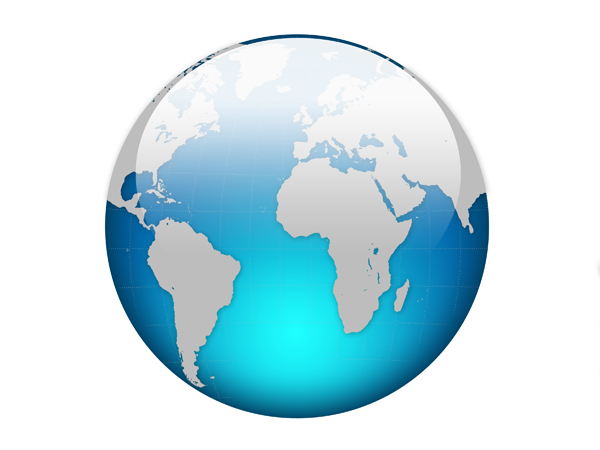 This Photo by Unknown Author is licensed under CC BY
Unit developed for use with http://documentaries-plus.blogspot.com/2012/06/inside-planet-earth-discovery-channel.html
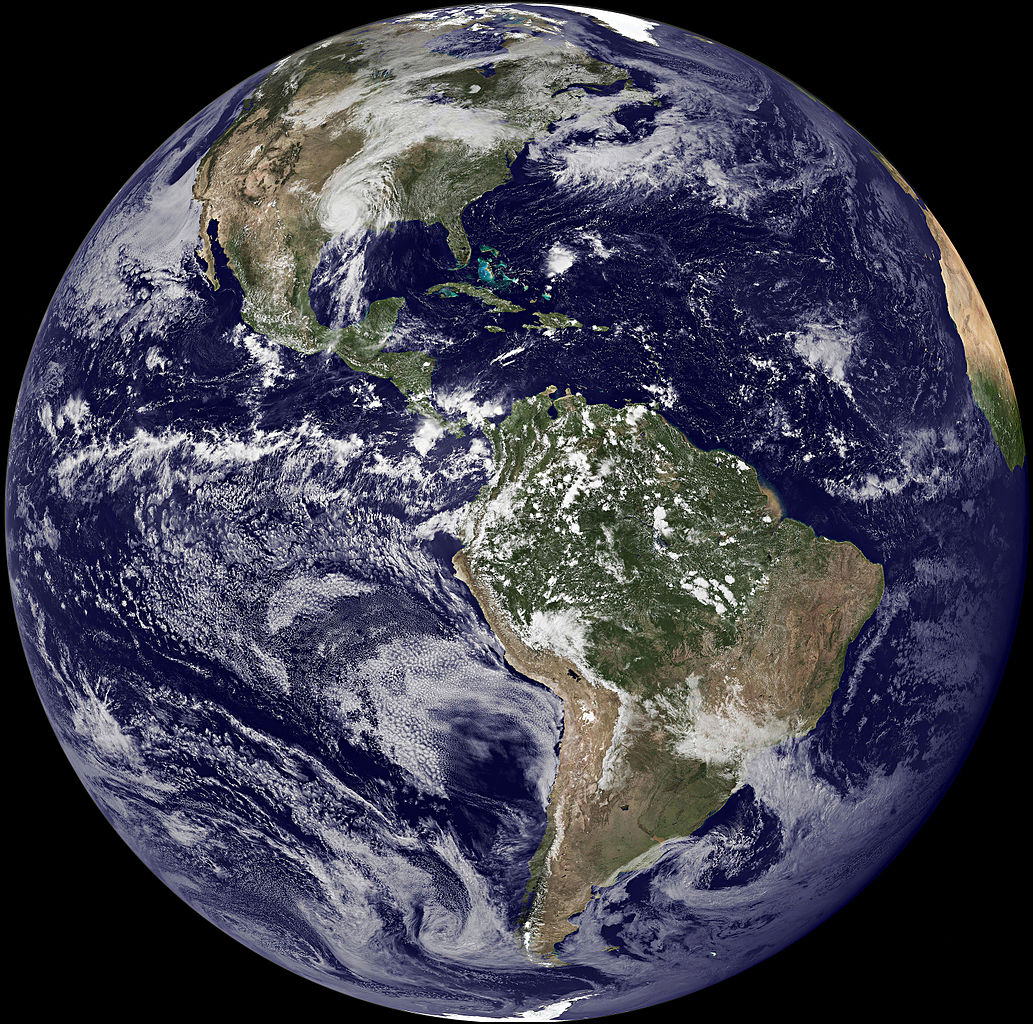 Inside Planet Earth: Surface to Center
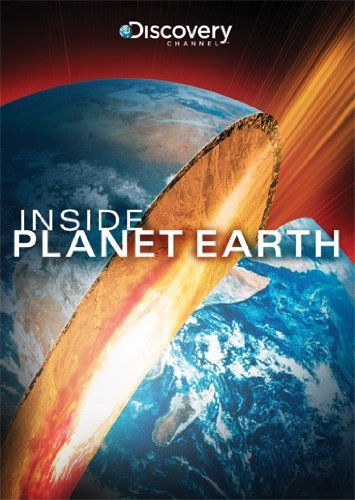 Sections 1-3
http://documentaries-plus.blogspot.com/2012/06/inside-planet-earth-discovery-channel.html
Unit developed by T. Tomm 2015   http:/sciencespot.net
Getting started …
Glue the worksheets on pages ___-___

Fill in the answers as you watch the video. 

We will review the answers so you can make additions or corrections
Section 1: Introduction
What percentage of the Earth cannot be accessed by humans? 99%

Studying the inside of the core could give us clues as to how and why life exists.

True or False: There is more water below the Earth than in all the oceans.
Why can’t we access most of the Earth?
Do you think life exists below the surface?  If so, how deep?
Section 2: Gravity & Energy

Where does gravity come from? Earth’s core

2. What does the force of gravity do for us? Protection from meteorites, absorbs radiation, insulates earth from freezing temperatures of space, and  gives us the air that we breath.

3. No gravity, no atmosphere.  No atmosphere, no life.

4. True or False: The sun gives us all of our energy.

5. What are the pieces of evidence for the earth’s internal energy? Volcanoes, mountain ranges, caves
What can fit inside the large chamber of the Carlsbad Caverns?A jumbo jet

Stalactites grow downward, while stalagmites grow upward.   “hold tight to the top”                    “might reach the top”

What happens to the temperature as you go deeper beneath the earth’s surface? It increases  (and so does pressure)
Section 3: 1000 feet below Earth
How long are the crystals that formed here? 40 feet long

How did these crystals form? Water in an underground lake was boiled by magma.  Crystals grew from the minerals that were dissolved in the water.

There are seven massive sections that make up the Earth’s crust.  These sections are known as plates.

4. The formation of mountains at the Earth’s surface is evidence the crust is in motion.
Activity A: Puzzling Pangaea
Can you solve the puzzle to discover what the Earth looked like 220 million years ago?
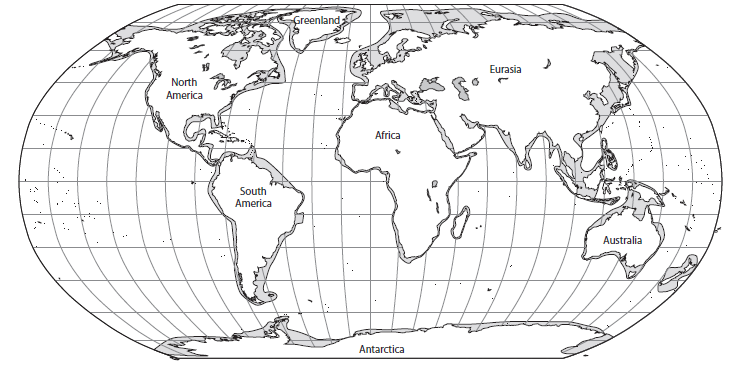 Source for activity and diagrams:
https://www.amnh.org/content/download/49383/751589/file/dinos_plate_tectonics.pdf
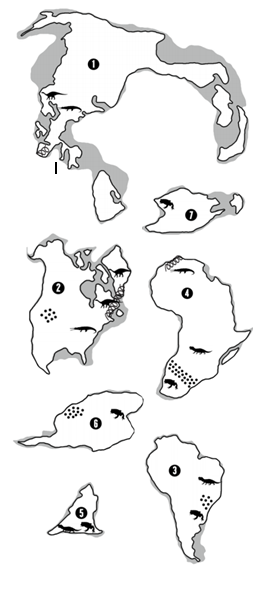 What’s the code? Label each land mass using the numbers.
Europe & Asia
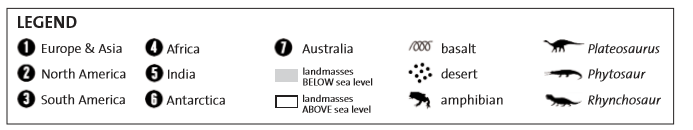 Australia
North America
Use the legend to identify the symbols on each land mass. Use colored pencils to “code” each item in the last 2 columns.
Africa
South
America
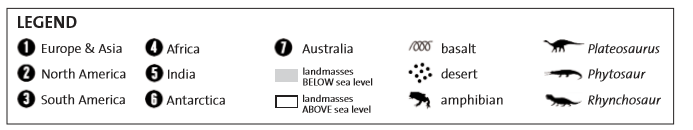 Antarctica
India
DO NOT CUT ANYTHING YET!
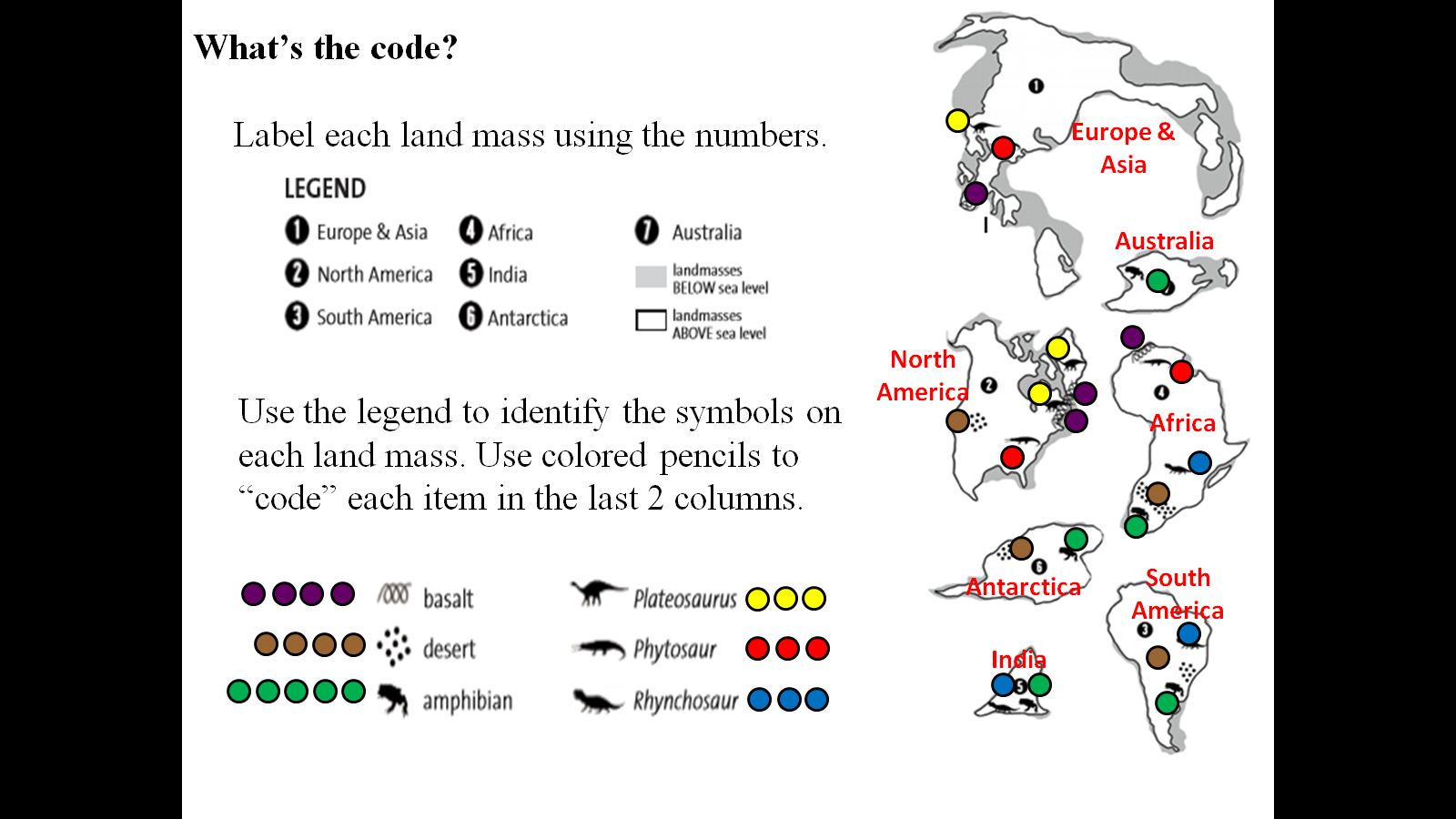 Puzzle Me This 
Once you have all seven pieces, layout them out ON THE TABLE in the way you think they best fit.

Which coastlines seem to fit together? 
Do the fossils line up?

Do the rocks and desserts line up?
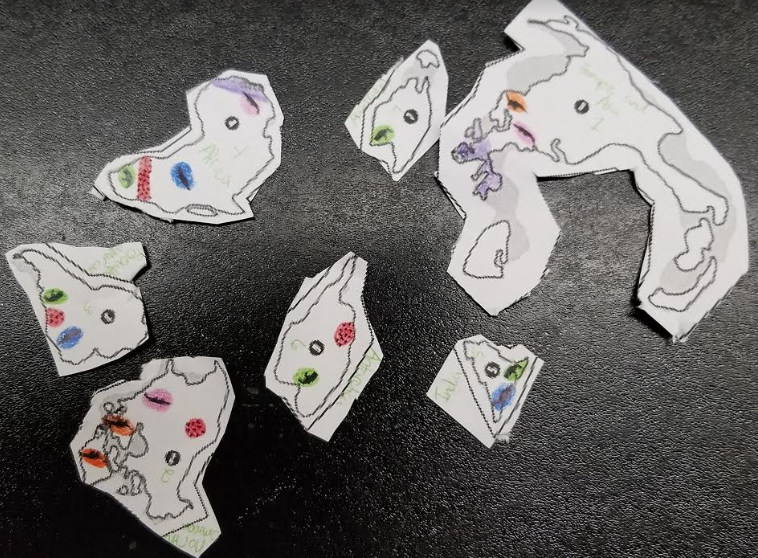 ?
SCISSORHANDS CHALLENGE 

Can you cut out all the pieces and leave only one scrap piece?  If so, you’ll get a piece of candy!

You will need to cut inside the black lines to separate the continents.
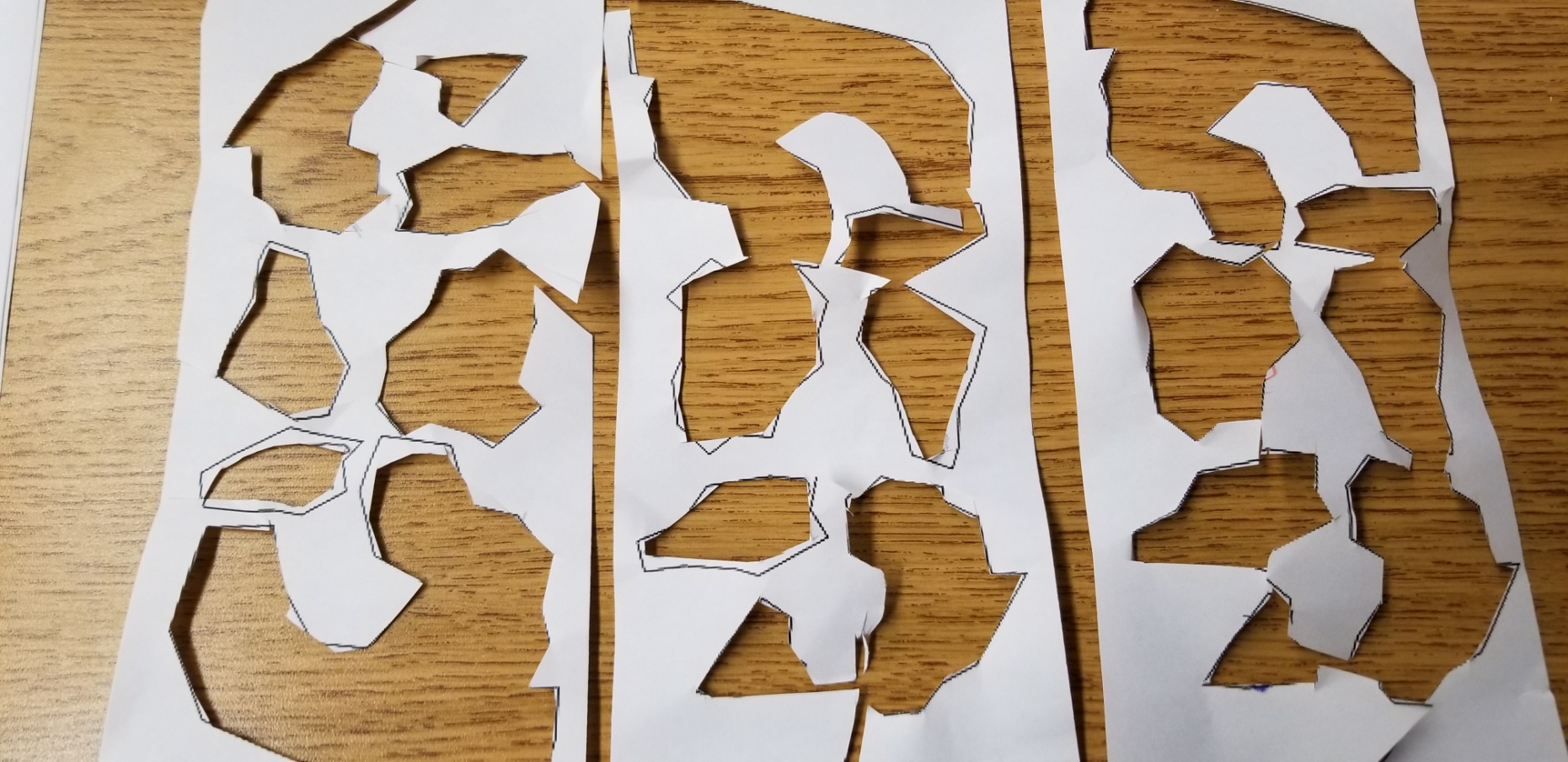 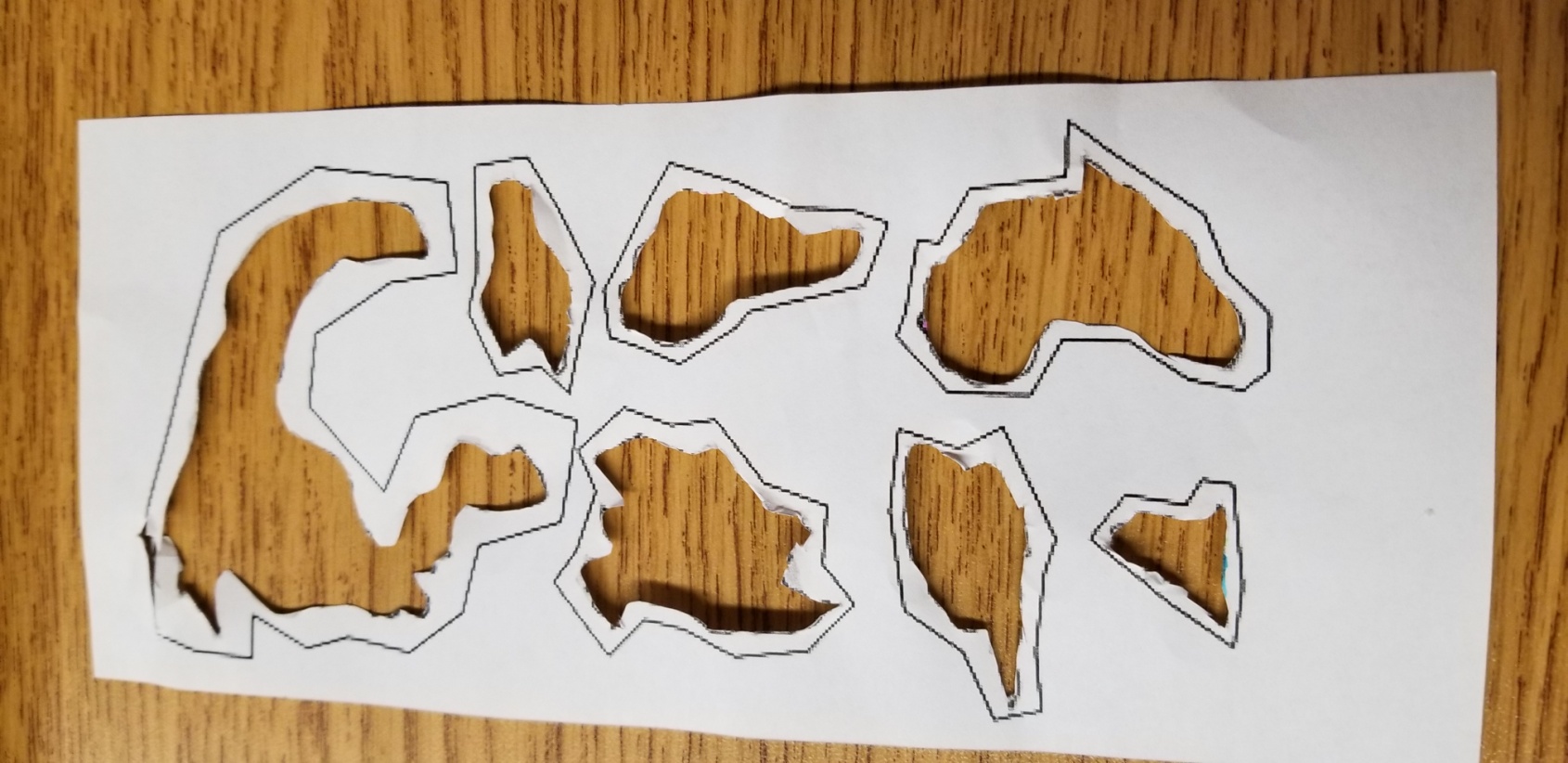 Extreme Scissorhands
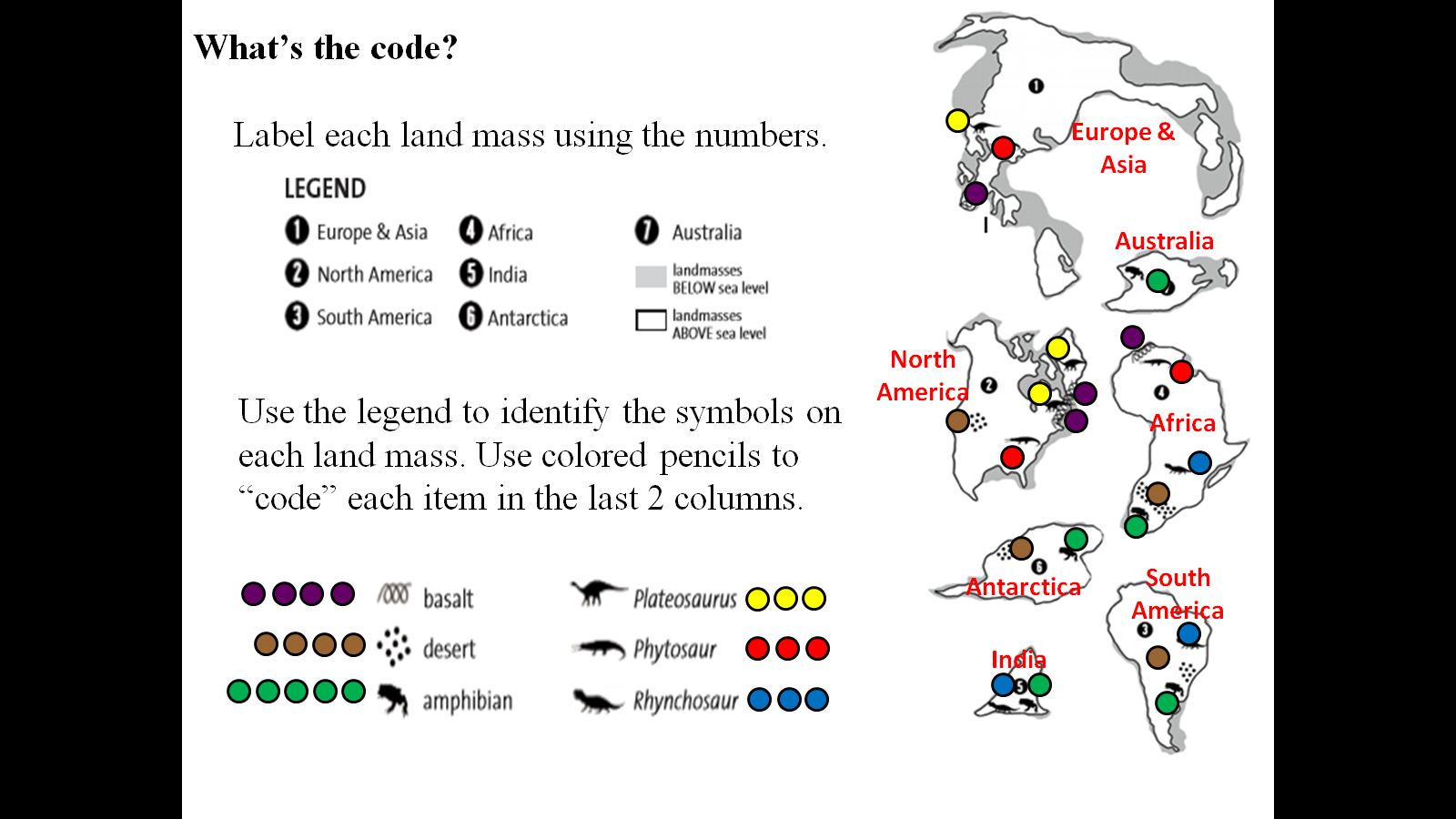 Puzzle Me This 
Once you have all seven pieces, layout them out ON THE TABLE in the way you think they best fit.

Which coastlines seem to fit together? 
Do the fossils line up?

Do the rocks and desserts line up?
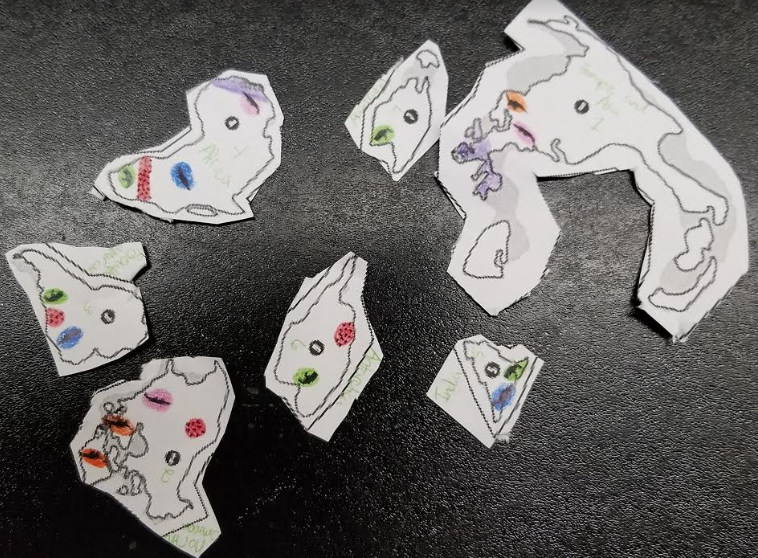 ?
How does your “Pangaea” compare to this one?
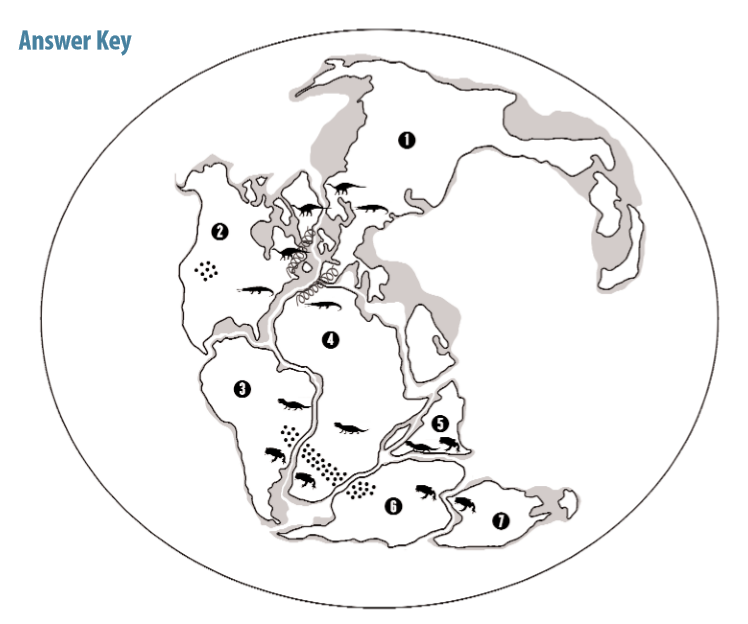 Europe & Asia
How does it compare to the position of the continents today?
See the teacher for the answer key!
North America
Africa
South
America
India
Australia
Antarctica
Glue the pieces on page 58!
Assignment:  Finish Sections 1-3 on the notes BEFORE Tuesday!
How does your “Pangaea” compare to this one?
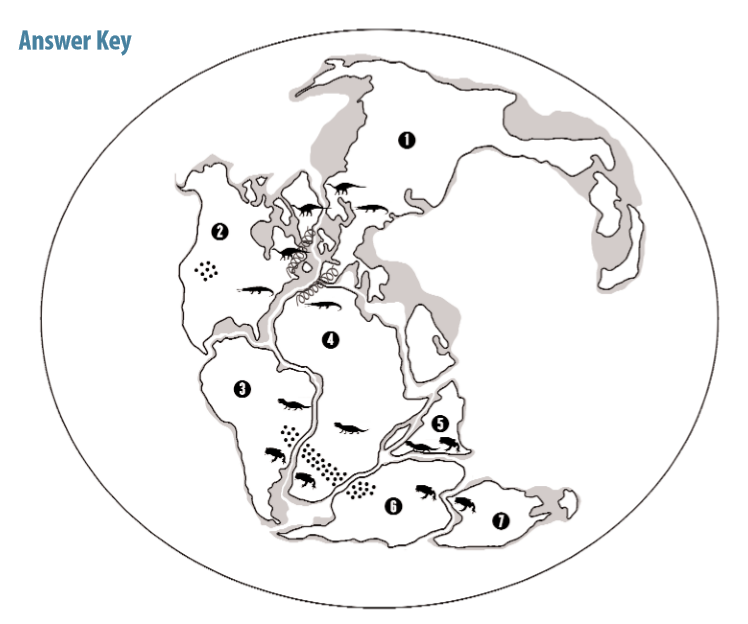 Europe & Asia
Glue the puzzle pieces on page ___
North America
Africa
South
America
India
Australia
Antarctica
How does it compare to the position of the continents today?
Time to watch more …

Fill in sections 4-7 as you watch the video in class.

We will go over the answers after the video in case you miss any.
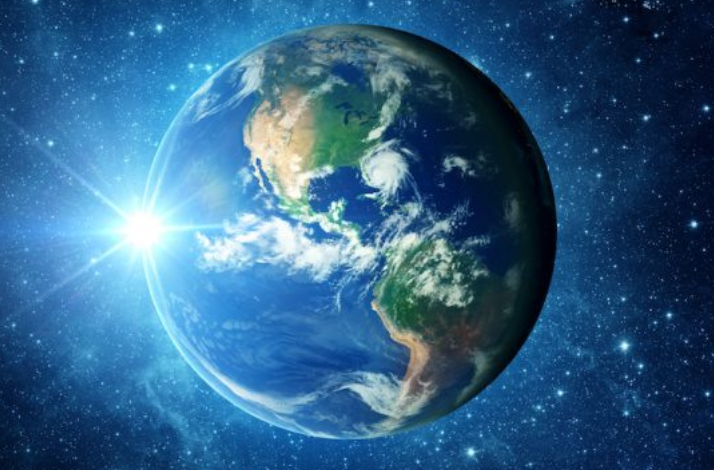 https://www.earth.com/news/behind-curve-netflix-earth-flat/
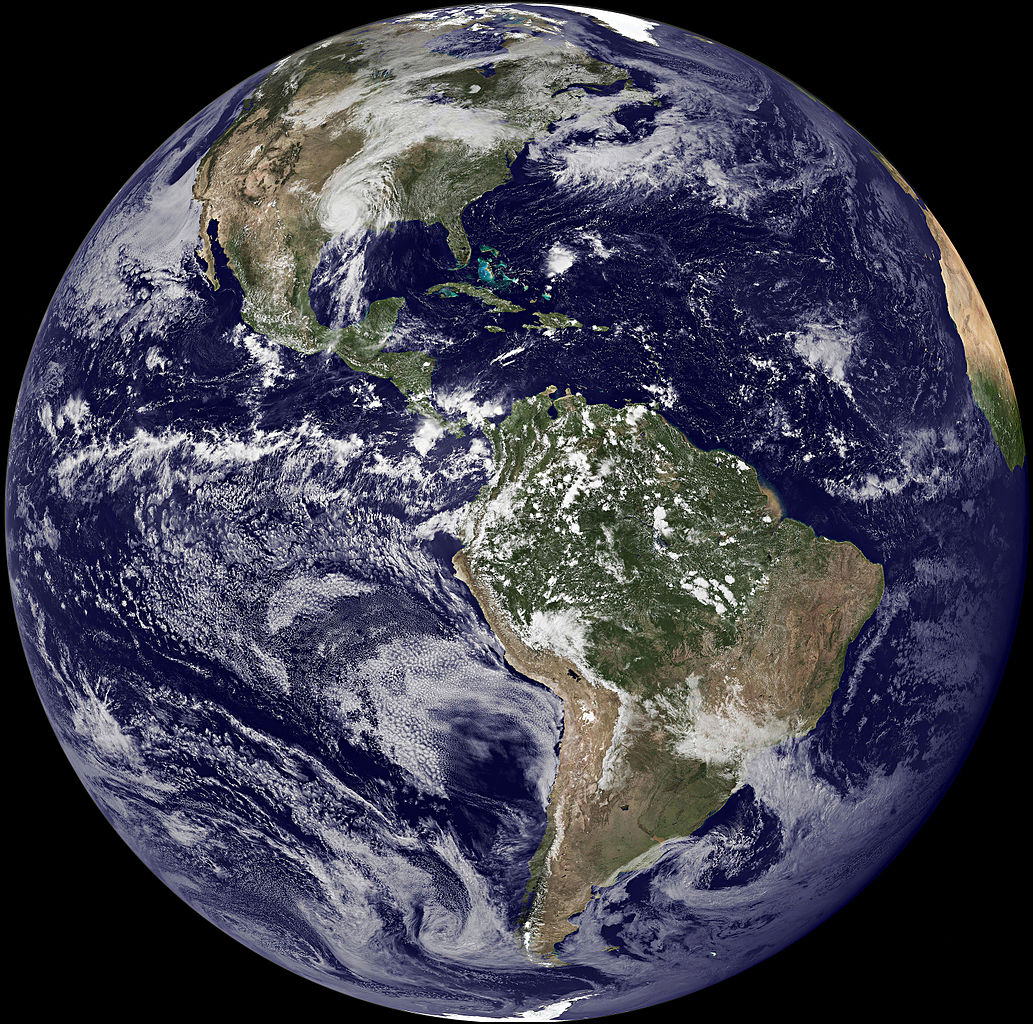 Inside Planet Earth: Surface to Center
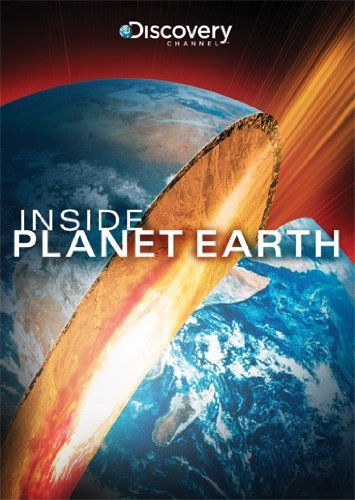 Sections 4-7
http://documentaries-plus.blogspot.com/2012/06/inside-planet-earth-discovery-channel.html
Section 4: 1.5 Miles Below (Starts at 16:50)
Coal is the fossilized remains of a super forest.

Pangaea was a super continent located by the equator.

How did the giant forests affect the atmosphere? Used up CO2 in photosynthesis and pumped out oxygen.

What role did energy from inner Earth play in the formation of Pangaea? It reshaped the landmasses
Section 5: 2.5 Miles Below Ground
Temperatures in the mines are 130 degrees Fahrenheit.

Why are bacteria deep in the earth’s crust interesting to scientists?  They have been undisturbed for eons, which could help explain the origins of life.

What was the deepest hole ever drilled? 7.5 miles

What built the stromatolites? Bacteria

How did oxygen help turn the seas blue? The oxygen bonded with dissolved iron in H2O to form iron oxide, which floated to the bottom and turned them from green to blue.
Do you remember the chemical formula for Iron Oxide?
FeO2
What do we call organisms that thrive in extreme conditions?
Extremophiles
Section 6: 25 -30 miles below ground
There is 20 times more oxygen trapped in iron ore than floating in the atmosphere.
True or False: The mantle is liquid.

How can we access mantle rock?  Find areas where it has been forced to the surface.

What did they compare the consistency of mantle rock to?  Fudge

If the mantle was unable to flow,  there would be no plate movement, no major ocean basins, and no mountain ranges.  Add to notes – no mantle = no life!

The pressure in the mantle is 50,000 times greater than what we feel at the surface.
Section 7: 100 miles below ground (40:36)
What precious material is found here?                        Diamond

How did they get to where they are today? Violent eruptions triggered by Earth’s internal heat over a billion years ago.

Why do geologists like the “flaws” in them?  They are fragments of primitive mantle that are trapped inside the diamond.

True or False: All diamonds from across the world are identical in composition.
Kimberlite = Igneous rock with diamonds in them
Activity B:  Layers of the Earth
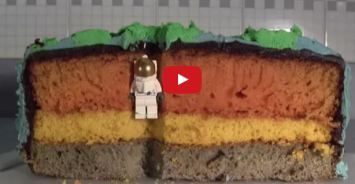 Glue the worksheet on page _____ FAF Left (longways or up/down) 
Watch the video on EDPuzzle using this link:https://edpuzzle.com/media/5cc0a9dafcb9a74100d9f11d

Fill in the worksheet as you watch the video – BOTH sides!

You must be logged in to have the quiz recorded for you!
Video is also available at http://ed.ted.com/on/ew7l7FKI
Answer Key
CRUST
__________ - Thinnest layer ranging from _____ mi under the oceans to_____ mi       
                         under continents.
25
5
ADD TO NOTES
4000 mi from crust to core
 Solid rock
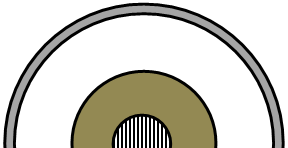 MANTLE
____________ - Largest layer at ________ mi thick;  the upper layer that includes the crust is called the ______________,  which    floats on top of a plastic-like layer called the ____________________;   temps  range from ______- _____oF.
1800
LITHOSPHERE
1600 - 7900
ASTHENOSPHERE
ADD TO NOTES  Convection currents move through the 
					asthenosphere
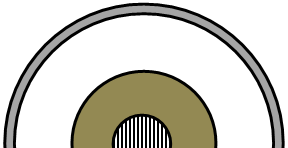 _______  _______ -   1400 mi thick liquid layer made mostly of ___________; temps range from 7900-11000oF; the movement of these creates a ________________ field.
OUTER CORE
IRON
MAGNETIC
_____  _______ -   Solid layer that is _______ mi thick; made of ________ and ____________ with temps up to ________oF, but kept solid due to very high ____________.
IRON
INNER CORE
780
NICKEL
13,000
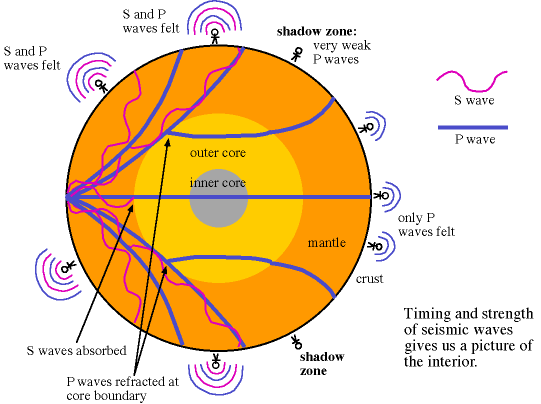 PRESSURE
https://www.astronomynotes.com/solarsys/s8.htm
Layers of the Earth Think About It
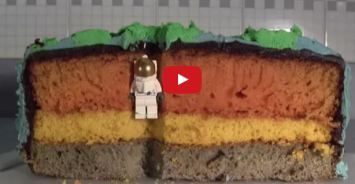 1) The video compared Earth's crust to an egg.  Could an egg also be used to model all the layers of the earth?


2) If we cannot see the center of the Earth, how do we know about it?  List two ways we have learned about the core.
 
 
3) Create your own model - What other items could be used as a model for the Earth's structure? Draw a picture on the page under this worksheet of one item and label it to show how each of its layers compares to earth's layers.
If you do a basic model with crust, mantle, and core, it would work.  It would not work if you wanted more layers.
 Seismic waves gives us clues about earth’s interior
 Analyze rocks brought to the surface through volcanoes
What are some models other students have used?
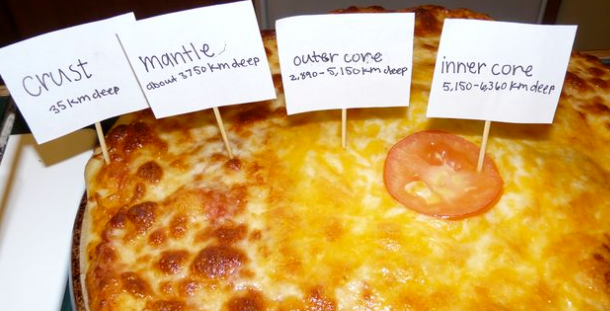 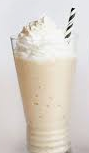 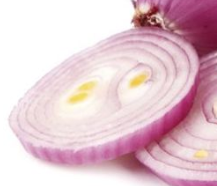 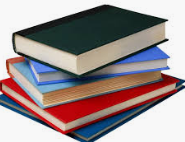 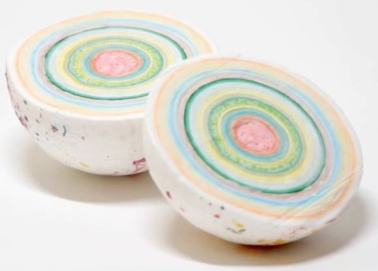 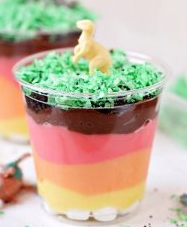 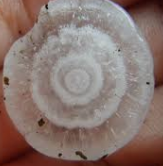 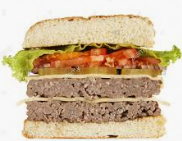 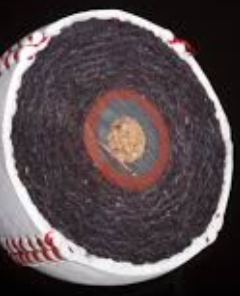 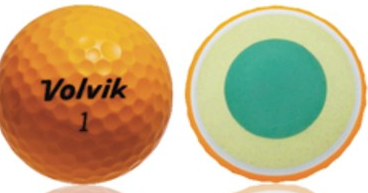 Let’s explore a milky way …
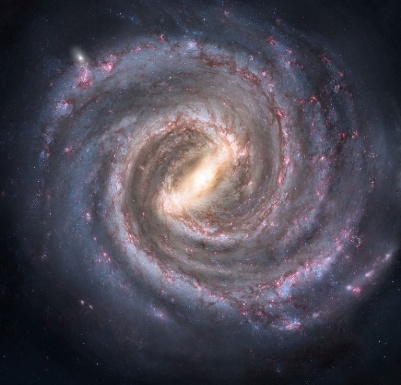 Bonus Activity: Tasty Tectonics
Glue the worksheet on page ____
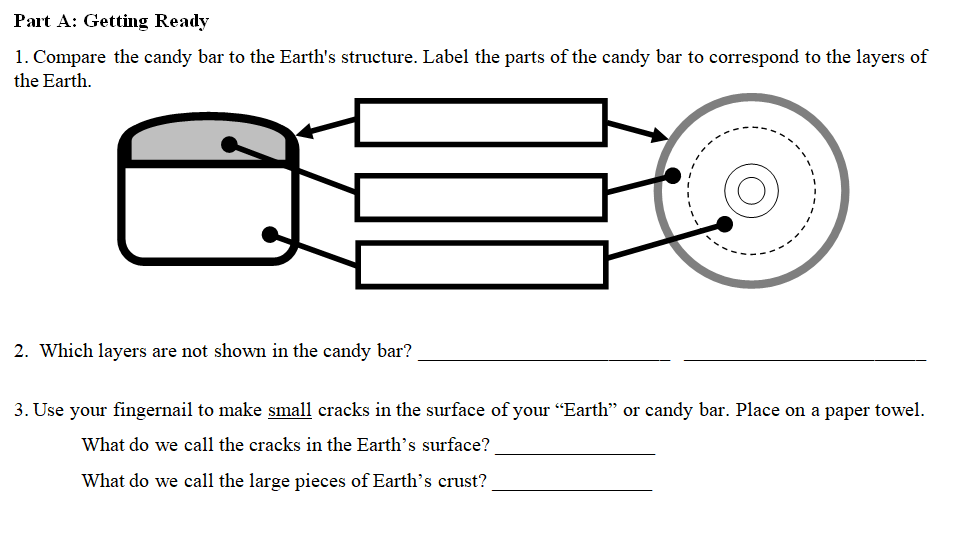 Follow your teacher’s directions to complete this section.
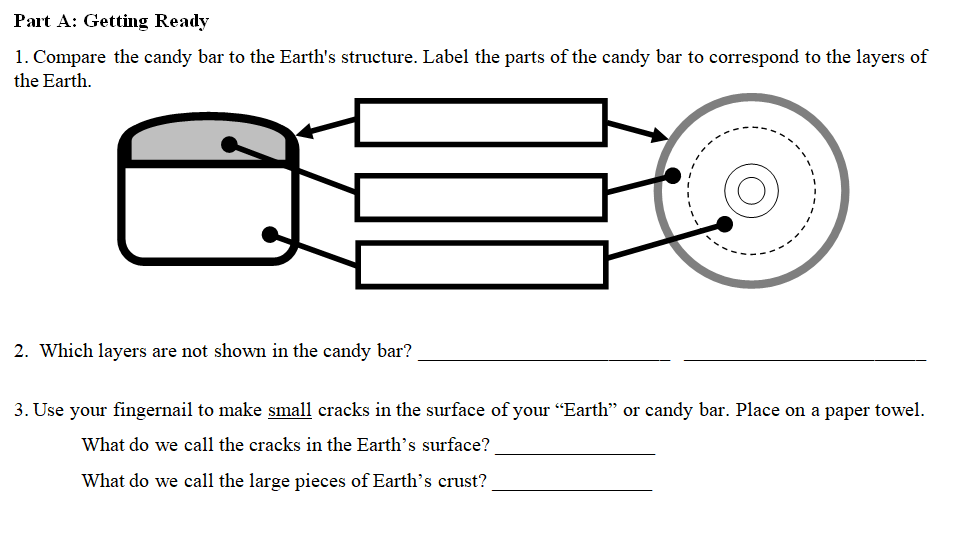 (Crust & Upper Mantle)
LITHOSPHERE
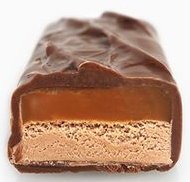 ASTHENOSPHERE
LOWER MANTLE
OUTER CORE
INNER CORE
Open the candy bar.

Place on a paper towel.
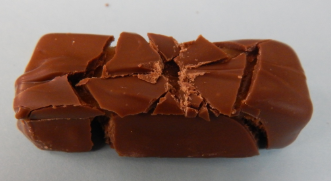 Use your fingernail to make SMALL cracks in the surface (top)
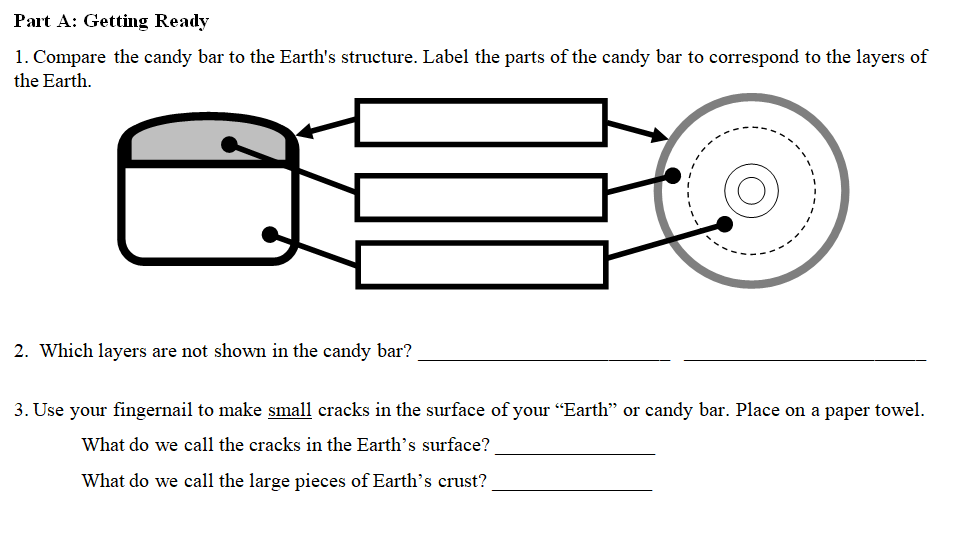 FAULTS
PLATES
Part B: Observing Forces 

4. COMPRESSION

Apply compression by slowly push the ends of the candy bar towards the middle by a couple centimeters. 



What do you observe?  Write it on your worksheet.
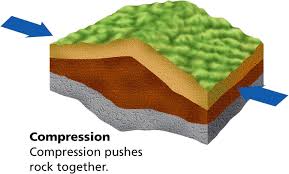 The pieces of chocolate move together with some going over the others or two pieces push upwards together (arch)
5. TENSION

Apply tension by pulling the ends of the candy bar away from the middle by a couple centimeters. 



What do you observe?  Write it on your worksheet.
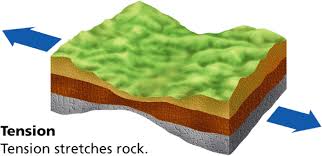 The pieces of chocolate spread apart; some may "drop" into the caramel layer
6. SHEARING
Push the candy bar back into its original position (as close as you can.) 
Apply a shearing force by pushing one end to the left and the other to the right. 






What do you observe?  Write it on your worksheet.
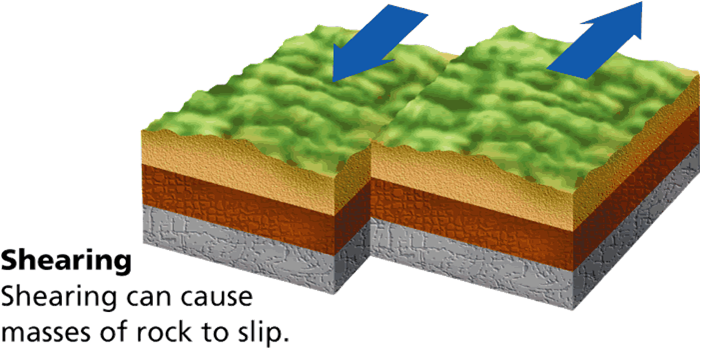 The pieces of chocolate "slide" in different directions, but stay flat.
You may eat your candy bar now!
Part C:  Real World Connections - Identify the type of force involved in each plate boundary and draw arrows to show how the plates move.
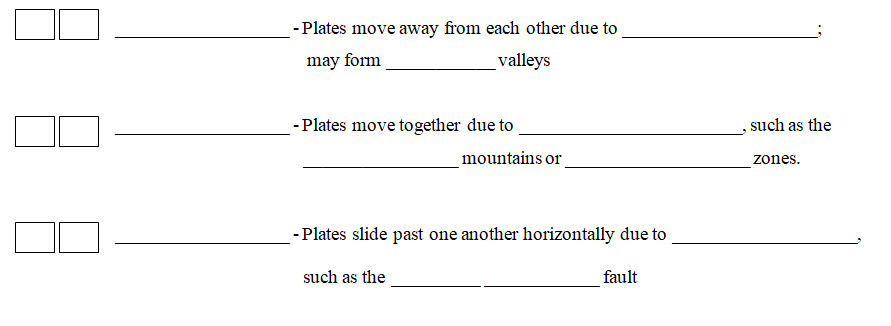 DIVERGENT
TENSION
RIFT
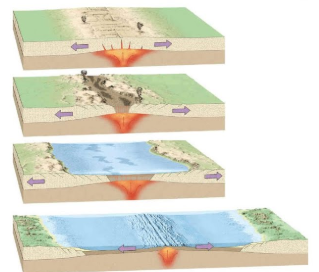 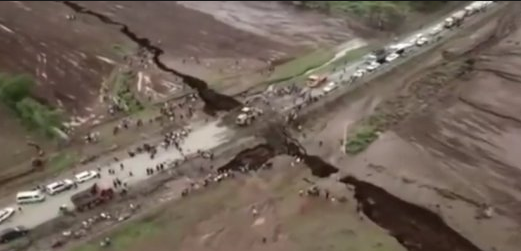 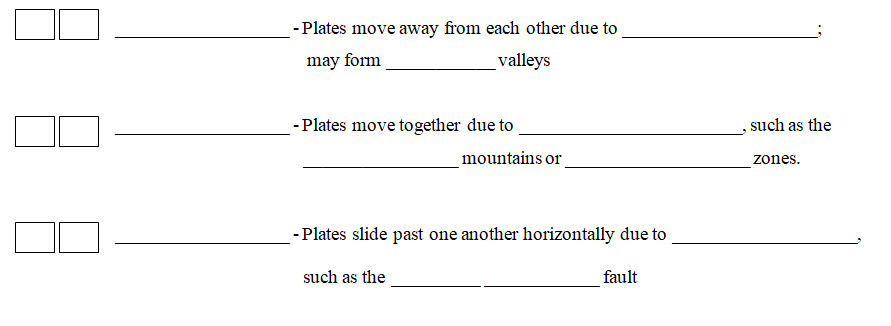 CONVERGENT
COMPRESSION
ANDES
SUBDUCTION
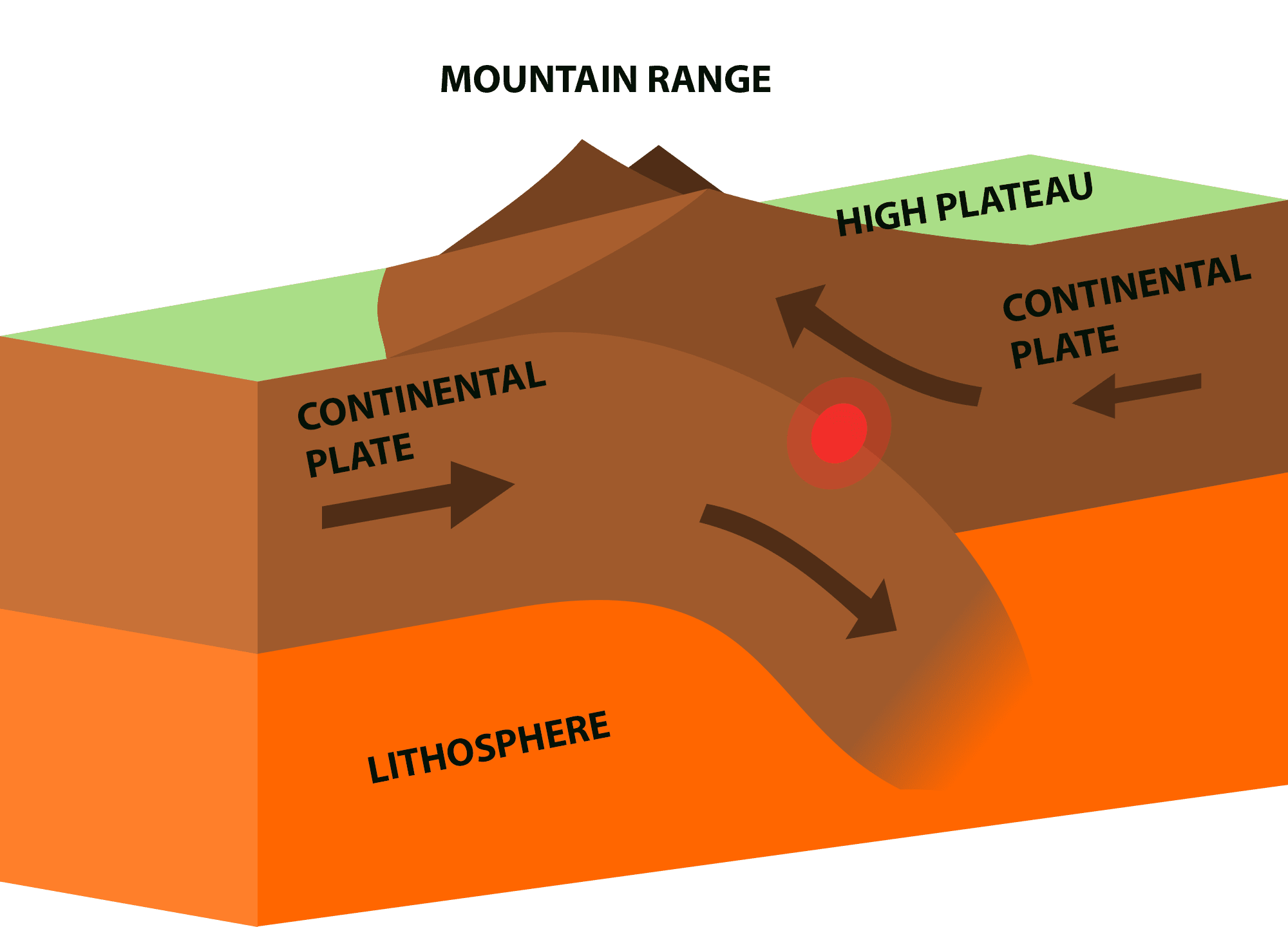 TRANSFORM
SHEARING
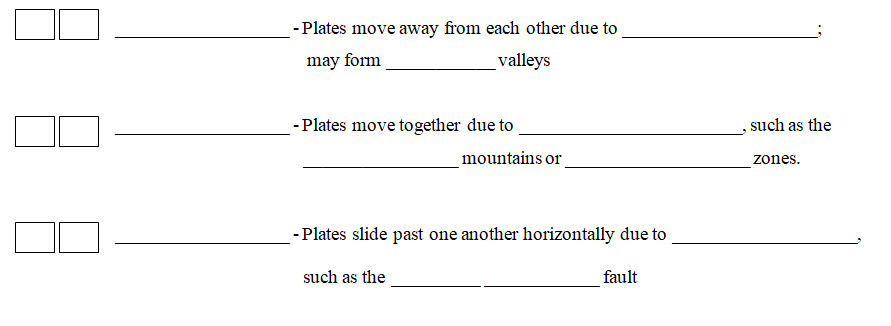 SAN ANDREAS
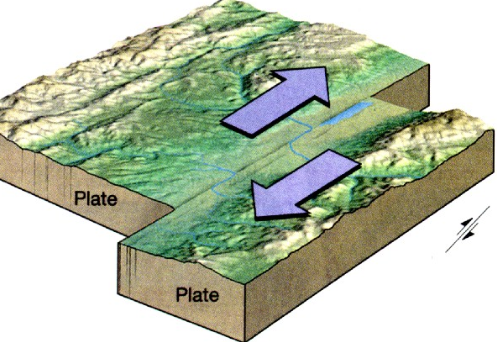 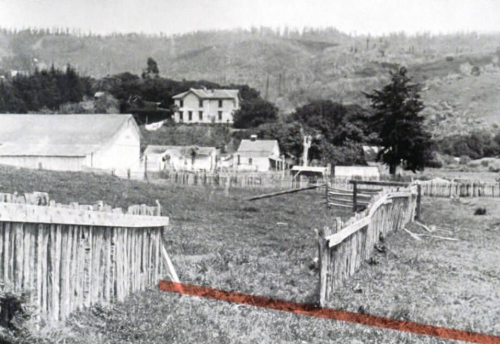 Think About It:  What other items could be used to model plate tectonics?
Share your ideas with your tablemates!
Time to watch more …

Fill in sections 8-10 as you watch the video in class.

We will go over the answers after the video in case you miss any.
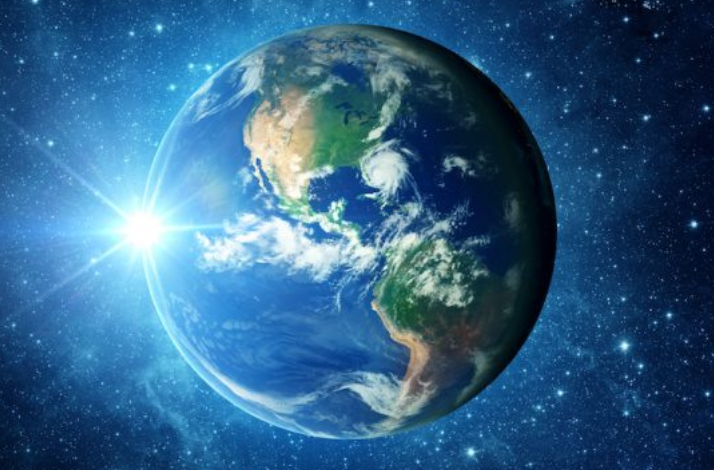 https://www.earth.com/news/behind-curve-netflix-earth-flat/
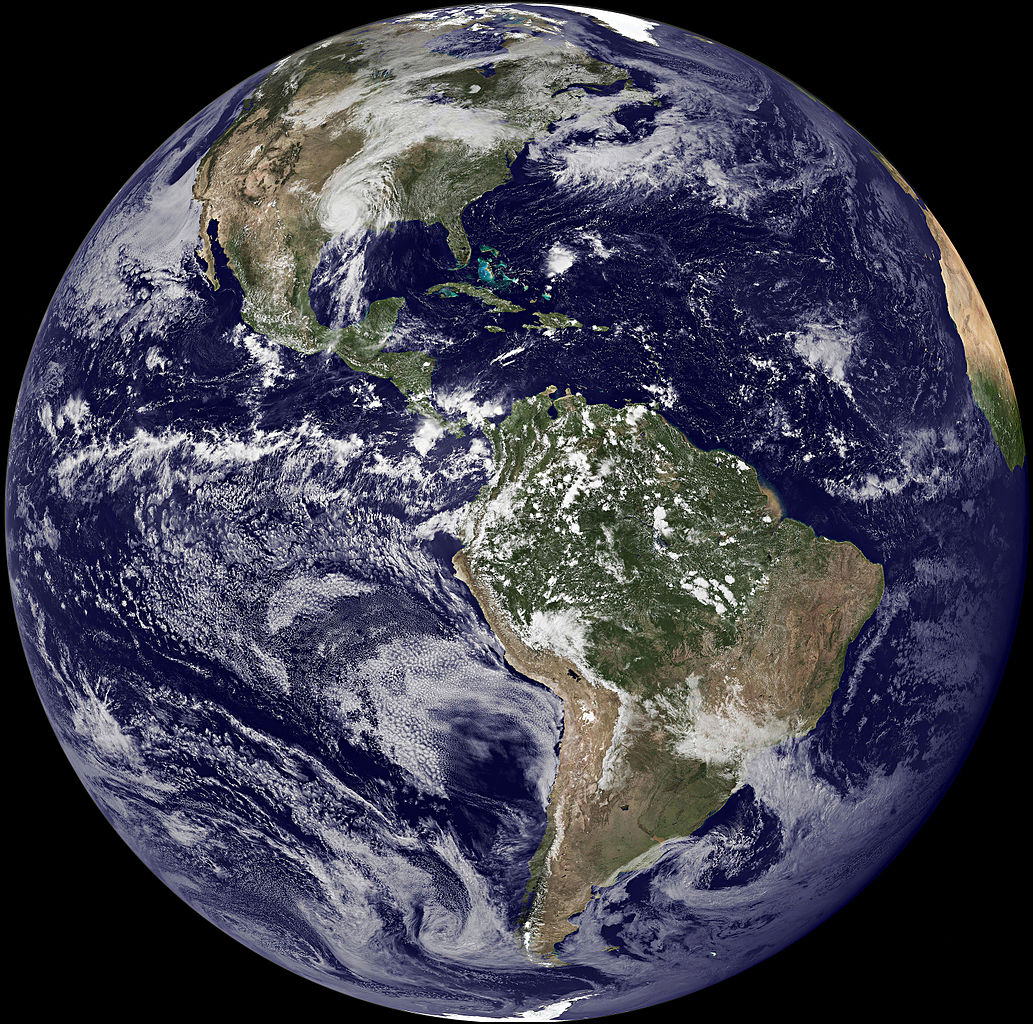 Inside Planet Earth: Surface to Center
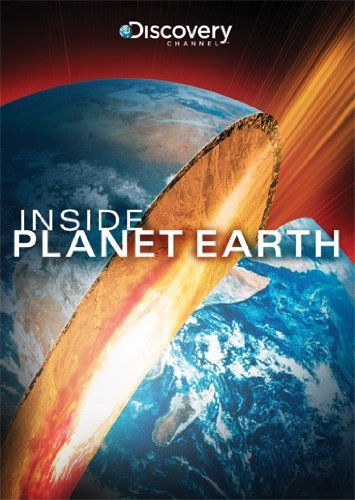 Sections 8-10
http://documentaries-plus.blogspot.com/2012/06/inside-planet-earth-discovery-channel.html
Section 8: 200 miles below ground

What devastating phenomenon originates at this level? Earthquakes 

Seismic data can tell us the shapes of certain features inside of the Earth.

Convection currents of hot solid rock move continuously throughout the mantle, which causes the tectonic plates to shift.

Which plates have a greater density?  Continental or Oceanic (choose one)

If all underground water came to the surface, sea levels would rise 2.5 miles above the peak of Mt. Everest.

What is the Ring of Fire?  Area of explosive volcanoes that is located around the Pacific Plate where it dives into the mantle.
Section 9: 1500 miles below ground

What do plumes from then mantle create?  Hot spot volcanoes

Measured from the ocean floor, where is the tallest volcano in the world located?  Hawaii

Why/How do island chains form?  The mantle plume stays in one place constantly pumping out magma.  While this is going on, the plate above it is moving.  

A total of 3 destructive eruptions have occurred at Yellowstone, which is a giant volcano.

What would happen if the Yellowstone volcano erupted?  Billions of tons of ash would be shot into the air, it would block out the sun, and we would be put into a volcanic winter.
Section 10: 1800 miles below ground

The outer core is larger than the moon.

True or False: Seismic waves allow scientists to “see” the outer core.

Earth’s core produces a magnetic field, which creates a “magnetic bubble” that keeps the solar wind and radiation from reaching the Earth’s surface.

What do auroras show us? They are bright lights in the sky that show a battle going on between the core and solar radiation.

Why were the astronauts exposed to the cosmic rays?  They were at the edge of the safety shield created by Earth’s magnetic field.

What are the shape of the columns formed in the core?  Helix or Helical
National Geographic Volcanoes 101
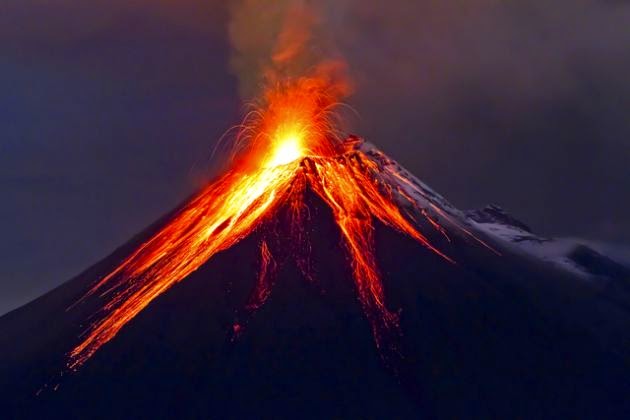 Click the picture to watch the video and then answer the questions on the next slide.
This Photo by Unknown Author is licensed under CC BY-NC
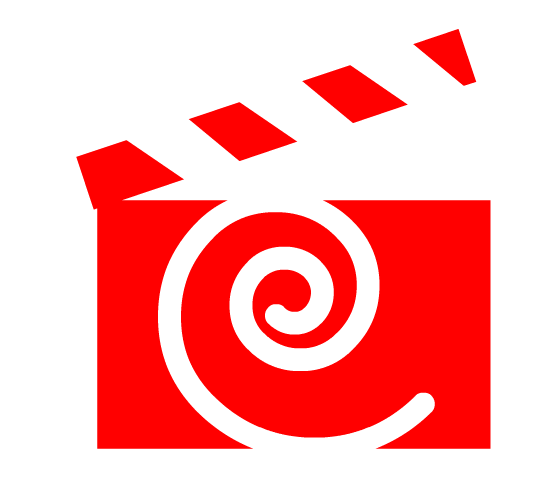 Answer these questions after the video.
How many eruptions occur each year?A.  50	     B.  75	   C.  90              D.  Over 100
How many plates make up the Earth’s surface? A.  7	     B.  17             C.  27              D.  35
How many active volcanoes are there?  A.  250           B.  500           C.  Over 1000
Which tectonic plate is surrounded by the Ring of Fire?A.  North American             B.  Asian           C. Pacific
What percent of all volcanoes occur around the Ring of Fire?A.  50            B.  75               C.  90
What percent of all earthquakes occur around the Ring of Fire?A.  50            B.  75               C.  90
This Photo by Unknown Author is licensed under CC BY-NC-ND
The answers are …
How many eruptions occur each year?A.  50	     B.  75	   C.  90              D.  Over 100
How many plates make up the Earth’s surface? A.  7	     B.  17             C.  27              D.  35
How many active volcanoes are there?  A.  250           B.  500           C.  Over 1000
Which tectonic plate is surrounded by the Ring of Fire?A.  North American             B.  Asian           C. Pacific
What percent of all volcanoes occur around the Ring of Fire?A.  50            B.  75               C.  90
What percent of all earthquakes occur around the Ring of Fire?A.  50            B.  75               C.  90
Activity C: Ride the Rock Cycle
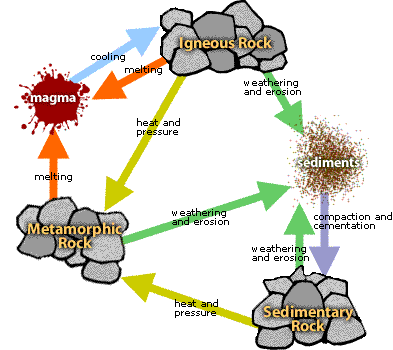 This Photo by Unknown Author is licensed under CC BY-SA-NC
Activity Worksheet
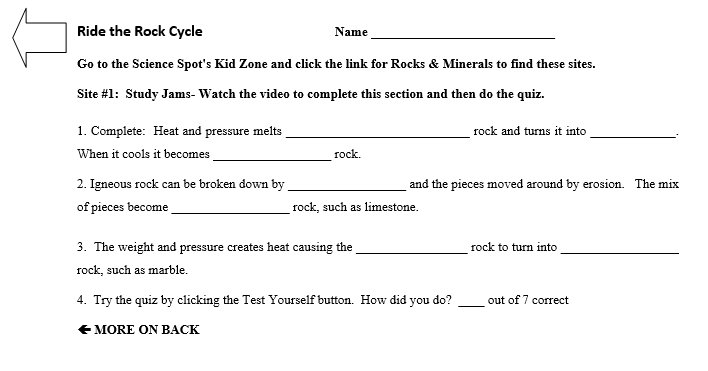 Glue the worksheet on page ___.

Complete BOTH SIDES of the worksheet.
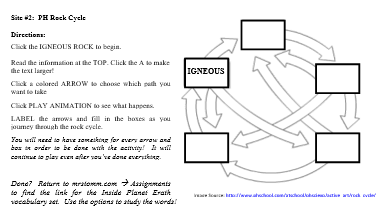 Go to mrstomm.com           Science Spot Kid Zone
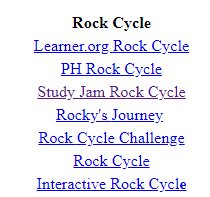 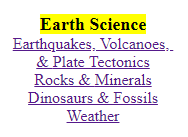 Site #2
Site #1
Ride the Rock Cycle
Check your answers if you are done with BOTH sides. 

If you are not done, sit quietly and you’ll need to finish it on your own time.
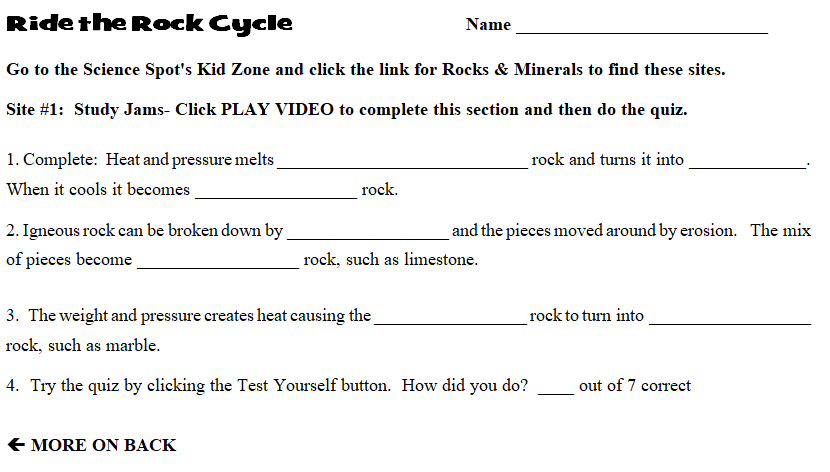 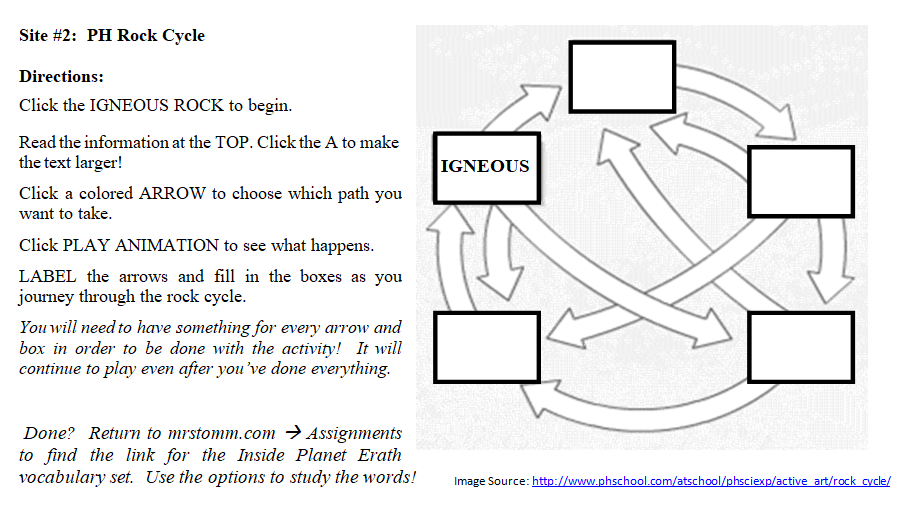 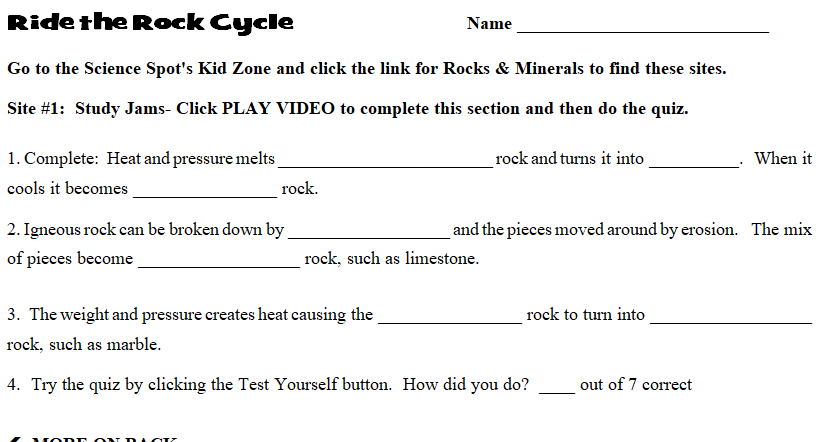 METAMORPHIC
MAGMA
IGNEOUS
WEATHERING
SEDIMENTARY
METAMORPHIC
SEDIMENTARY
?
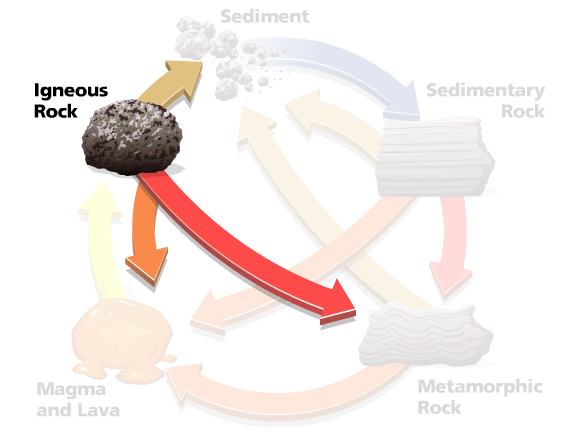 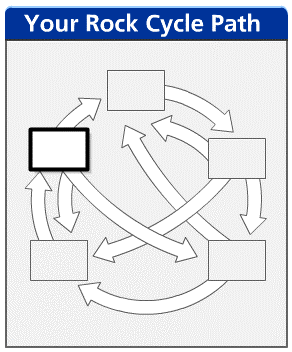 Weathering and Erosion
SEDIMENTS
Deposition
IGNEOUS ROCK
Weathering and Erosion
SEDIMENTARYROCK
VolcanicActivity
Heat & Pressure
MELTING
Heat & Pressure
Melting
METAMORPHICROCK
MAGMA or LAVA
Melting
Time to watch more …

Fill in sections 11-13 as you watch the video in class.

We will go over the answers after the video in case you miss any.
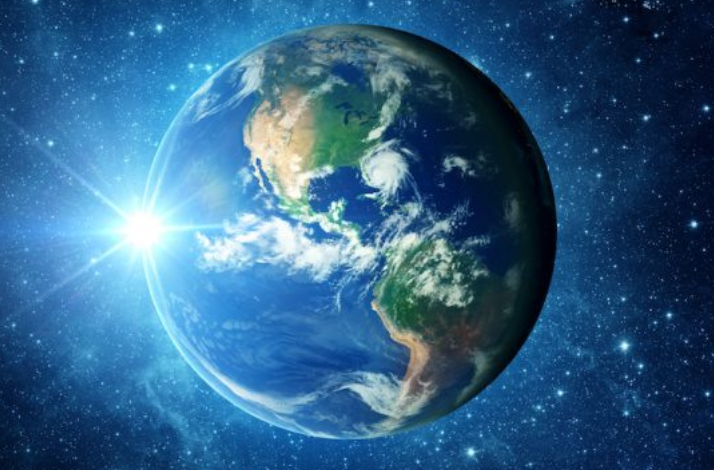 https://www.earth.com/news/behind-curve-netflix-earth-flat/
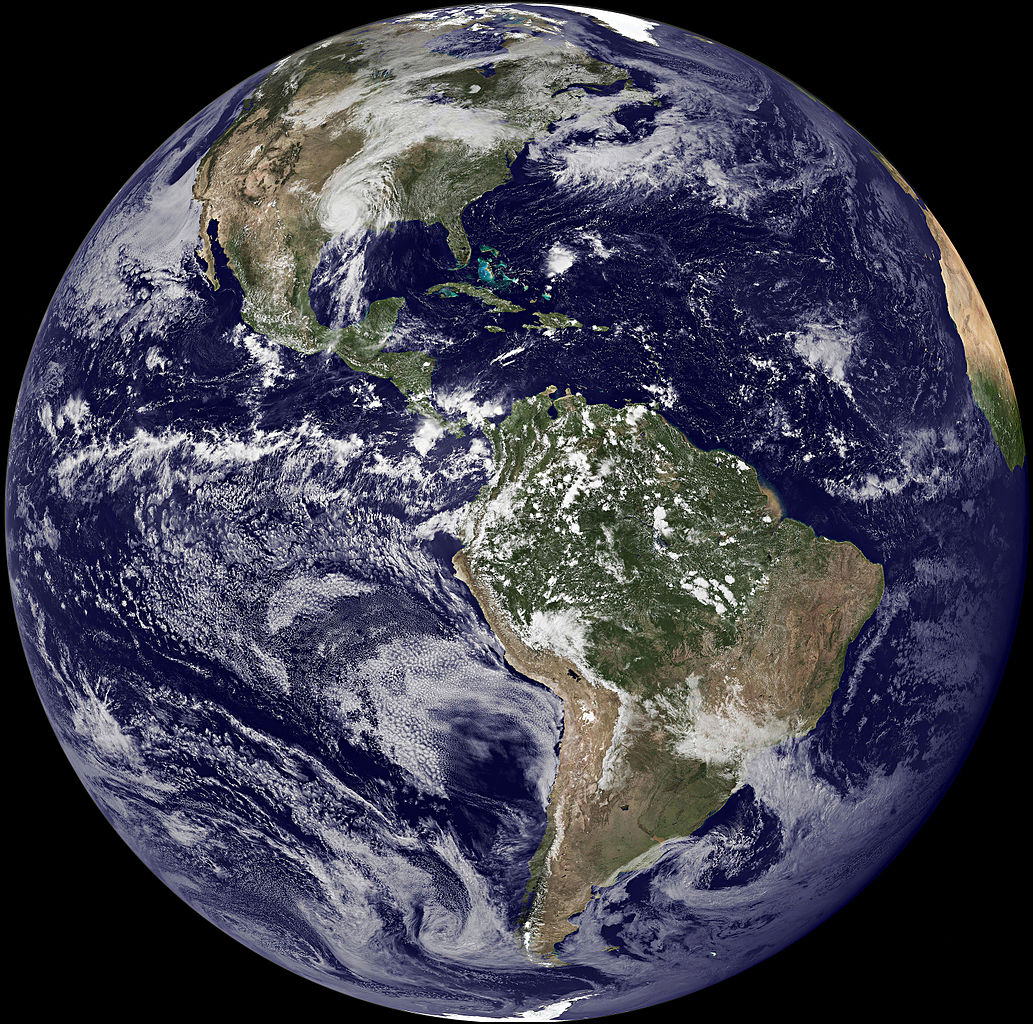 Inside Planet Earth: Surface to Center
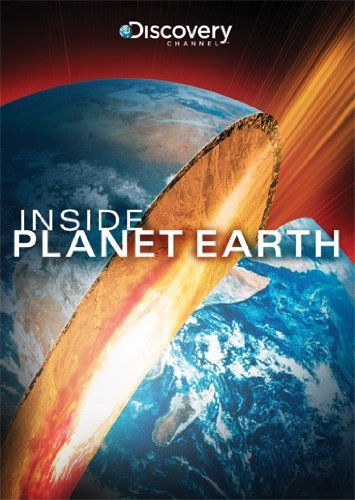 Sections 11-13
http://documentaries-plus.blogspot.com/2012/06/inside-planet-earth-discovery-channel.html
Section 11: 2500 miles below ground
Due to the iron, there are also electrical currents in the core. Without heat & rotation, the core wouldn’t generate a magnetic field.

Over the past century, the strength of Earth’s magnetic field has decreased by 10 percent.

What is the South Atlantic Anomaly?  A weak area in our magnetic field  (up to 1/3 less than normal)

What happens during a “reversal”?  North and South poles switch

Where can we find evidence of reversals that have occurred in the past?  Inside cooled lava.  The crystals line up with the magnetic fields.

During a reversal, we would lose protection from the magnetic field for several months.
Section 12: 3160 miles below ground
Why is the material solid in the inner core?  Very high amounts of pressure

The inner core is growing at a rate of 1 millimeter per year.

True or False: We know exactly what the surface of the inner core looks like.

One day, the inner core will freeze solid.

What happened to the heavier materials during planetary formation?  They sank to the bottom/center of the newly formed planets.

How large was the object that made the crater in Arizona?  300-400 ft

Water once flowed on the surface of Mars.
Mars’ magnetic field is weak, but its crust is very magnetized.

Why did Mars’ magnetic field collapse?  Its core froze solid

 Mars core only lasted a few 100 million years.

 Compared to Earth, why did Mars core cool so quickly? 
        Mars is only half the size of Earth.
Section 13: 3960 miles below ground
Temperatures in the inner core reach 12000 degrees Fahrenheit, which is hotter than the surface of the sun.

There is no gravity in the center of the Earth.
Activity D: Rock Box Challenge
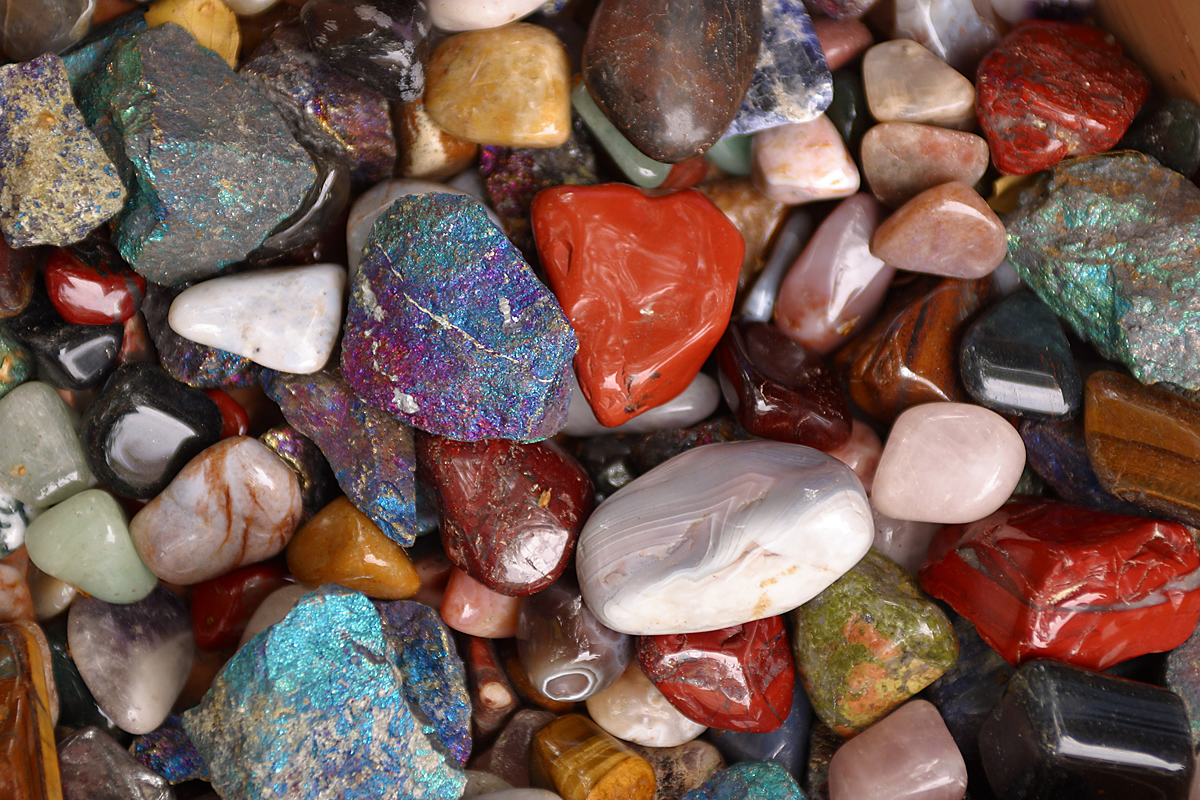 How many can you identify?
Rock Box Challenge
Directions:  

Glue the worksheet on page _____
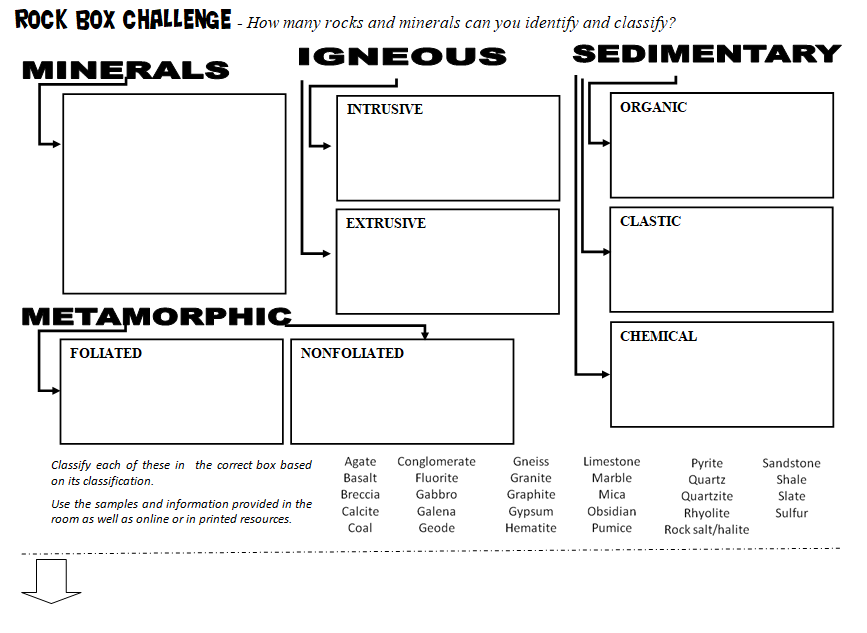 62
Fill in the BACK of the worksheet as we discuss the notes in class.
Rock Box Notes – Back of worksheet
MINERALS - Building ___________ of rocks 

____________ occurring, ___________ chemical ______________
BLOCKS
NATURALLY
INORGANIC
COMPOUNDS
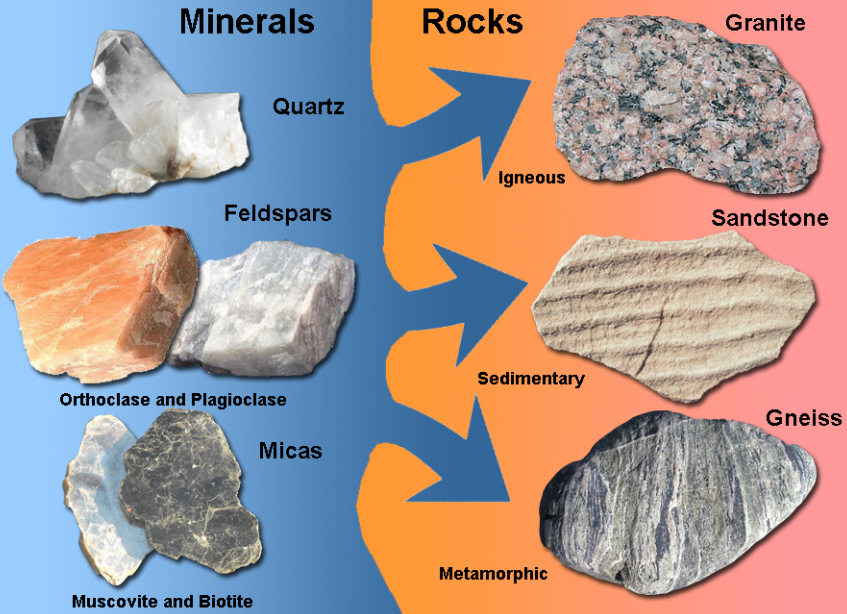 Rock Box Notes
 Can be classified by many characteristics, such as crystal _______, ___________, __________ composition, _________, _________ & _________.
SHAPE
HARDNESS
CHEMICAL
LUSTER
STREAK
COLOR
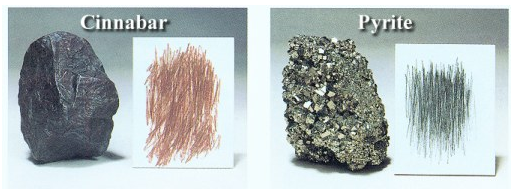 Are streak and color the same thing?
What mineral is the hardest? Softest?
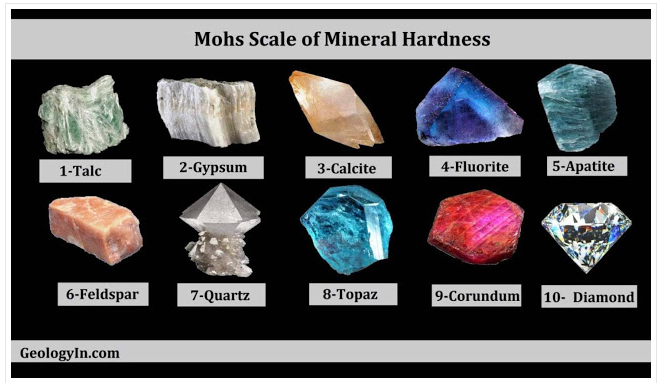 IGNEOUS - Rocks formed from _________ ________

____________ rocks form from ____________; cools slowly underground and has _________ crystals; can often see the different _________, which depends on chemical composition.

_____________ rocks form from _________ that cools quickly above ground; has ___________ crystals, which makes it look like the same _________ throughout.
MOLTEN ROCK
INTRUSIVE
MAGMA
LARGER
COLORS
EXTRUSIVE
LAVA
SMALLER
COLOR
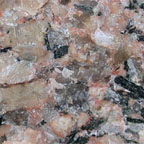 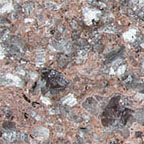 GRANITEINSTRUSIVE
Cools slowly = Large crystals
RHYOLITE
EXTRUSIVE
Cools quickly = Small Crystals
Same Chemical Composition
SEDIMENTARY - Rocks formed from ____________ or other compounds

 _____________ rocks form from sediments that have been ____________ or _____________ together; may find _________ between the layers

 __________ rocks form as dissolved minerals in a solution crystallize to form rock or form from chemical ____________. 

 ____________ rocks form from the remains of living things that have been compacted or cemented together
SEDIMENTS
SANDSTONE
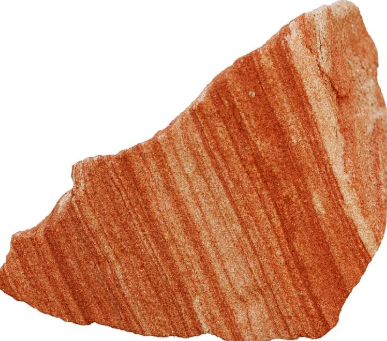 CLASTIC
CEMENTED
COMPACTED
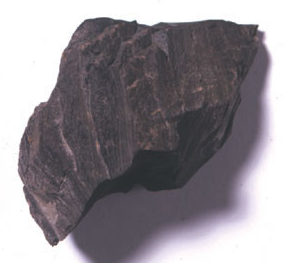 FOSSILS
CHEMICAL
SHALE (MUDSTONE)
REACTIONS
ORGANIC
ROCK SALT
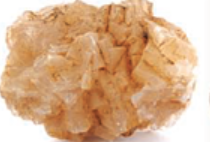 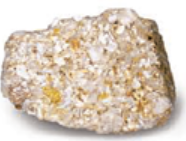 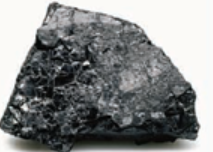 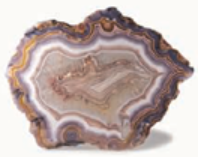 AGATE (QUARTZ)
COQUINA
COAL
Rock Box Notes
METAMORPHIC - Rocks changed by great ________ and _________ or chemical ____________

___________ rocks have visible bands or layers, such as sedimentary rocks with __________ (layers) 

 ______________ rocks do not have visible bands or layers
HEAT
PRESSURE
REACTIONS
FOLIATED
BEDDING
NONFOLIATED
GNEISS
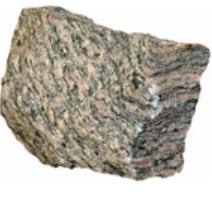 QUARTZITE
(from sandstone)
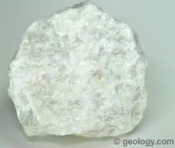 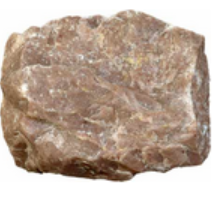 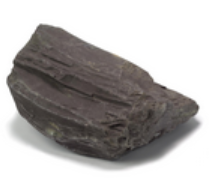 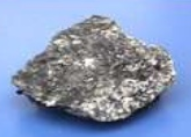 MARBLE
(from limestone)
SLATE
(from shale)
SCHIST
Work with your tablemates to identify the rocks and minerals in your rock box.
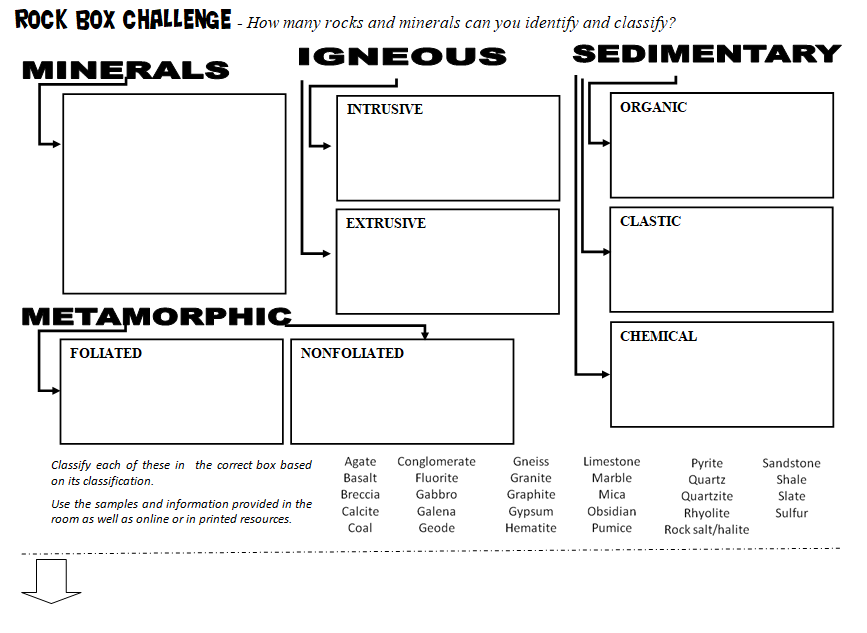 NOT ALL THE SAMPLES LISTED WILL BE IN YOUR BOX.
62
You may use the ID guides, online resources, and the classroom samples to help you.
Write the # on your rock box on your gold page. 

TIME TO PUT AWAY YOUR ROCK BOX!











You will have time tomorrow to work on this page.
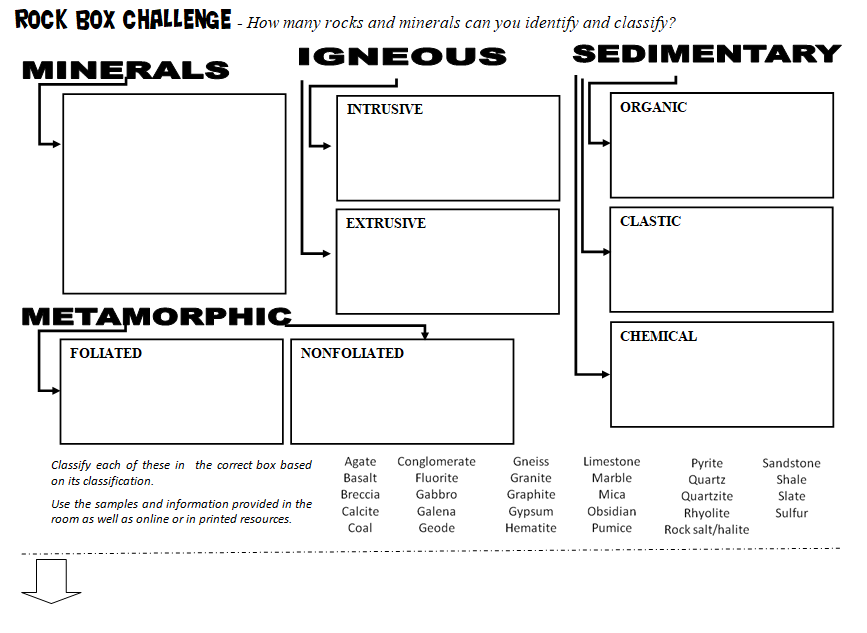 62
Rock Box Challenge
Do not remove samples from bags.
Do not taste any samples.
Do not damage the samples!

You may use the ID guides, online resources, and the classroom samples to help you. 

Go to mrstomm.com  Science Spot Kid Zone  Earth Science Links
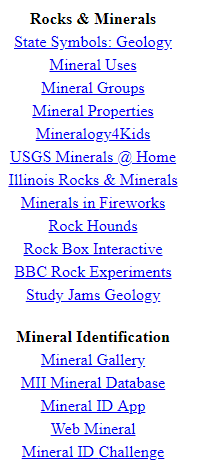 Work with your tablemates to identify the rocks and minerals in your rock box. 

You must classify all the ones listed! Some may fit into more than one box (minerals + rock)
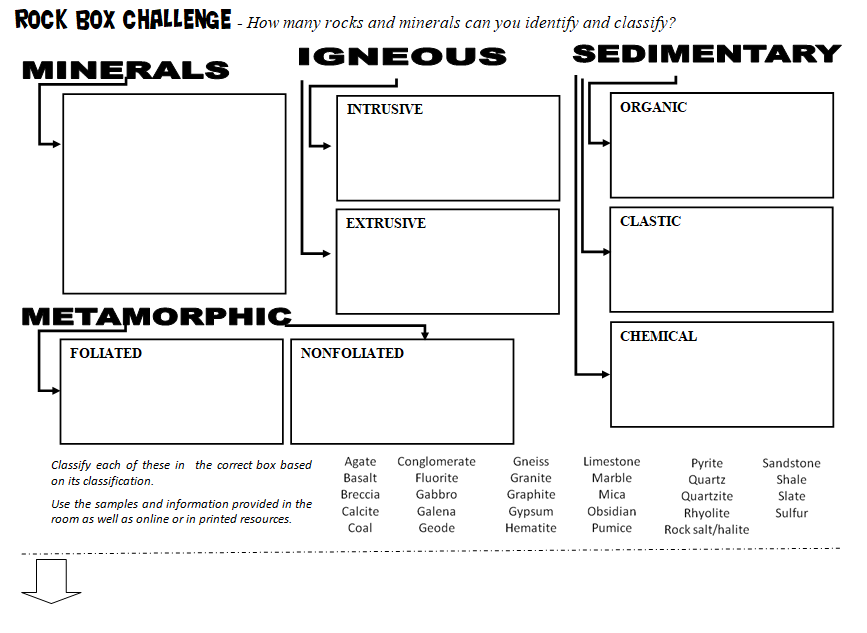 62
NOTES:NOT ALL THE SAMPLES LISTED WILL BE IN YOUR BOX. 
YOUR BOX MIGHT HAVE EXTRA SAMPLES NOT LISTED.
PUT A  NEXT TO THOSE YOU FOUND.
Write the # on your rock box on your gold page. 

TIME TO PUT AWAY YOUR ROCK BOX!











You will have time tomorrow to work on this page.
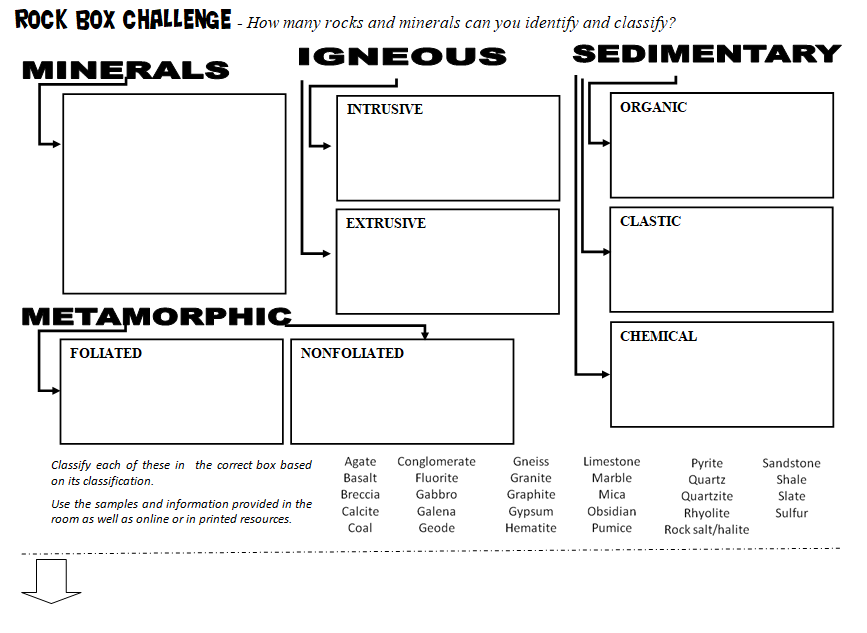 62
= Extra – not on list* = Listed more than once!
ANSWER KEY – If you are done!
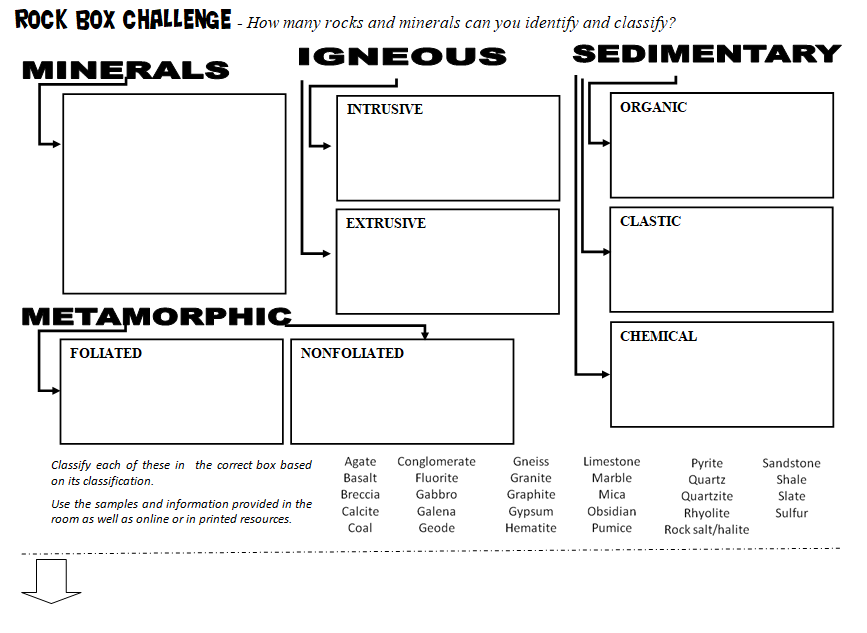 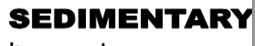 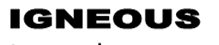 Agate*CalciteFluoriteGalenaGraphiteGypsum
HematiteMica
Pyrite
Halite
Sulfur
Quartz*
Copper
Bauxite
Beryl 
Azurite 
Coal
Limestone* Coquina 
Gabbro
Granite
Diorite
Conglomerate
Sandstone
Limestone * Concretion
Basalt
Rhyolite
PumiceObsidian
Andesite 
Scoria  Tuff 
Breccia
ShaleClay 
Agate*
Quartz*
Geode
Chert
Limestone*
Rock Salt*
Rock Gypsum 
Gneiss 
Slate
Schist
Marble
Quartzite
Rock Box Challenge - Conclusion
Compare your results to those of another team by discussing these questions:
What samples were the same as those in your box?  

What samples were not in your box? 


Which samples were not identified?  


Did your team have some of the same challenges as the other team?  Explain.